The UNB Community Transportation Research Lab (CTRL) Laboratoire de recherche sur le transport communautaire (LRTC)Trevor Hanson, Professor of Civil Engineering
1
UNB CTRL Vision: A Thought leader in TransportVision de UNB LRTC: Un chef de file éclairé dans le domaine de transport
An entity that will lead in innovation and discovery in community transportation research in New Brunswick, with lessons for all of Canada. / Une entité qui sera à la pointe de l’innovation et de la découverte de la recherche sur le transport communautaire au Nouveau-Brunswick, avec des leçons pour l’ensemble du Canada.
A thought leader in community transportation in Canada, with a focus on age-friendly, accessible, and Active Transportation solutions that can be mobilized in small cities, regions and rural areas.  / Un chef de file éclairé dans le domaine du transport communautaire au Canada, avec un accent mis sur les solutions de transport adaptées aux personnes âgées, accessibles et actives qui peuvent être mobilisées dans les petites villes, les régions et les zones rurales.
2
And overlook the problems here…typically mobility
Many transportation planning tools are designed to solve problems here…typically congestion
UNB CTRL
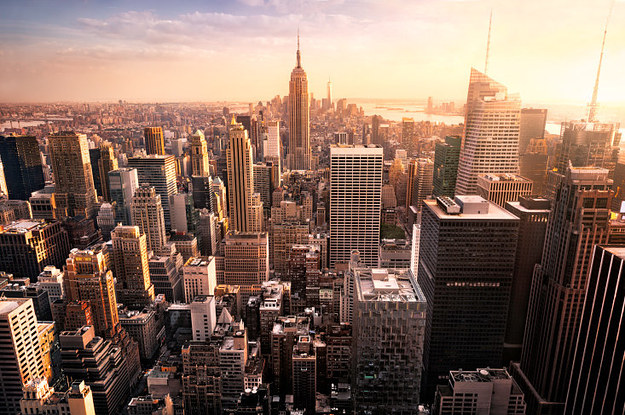 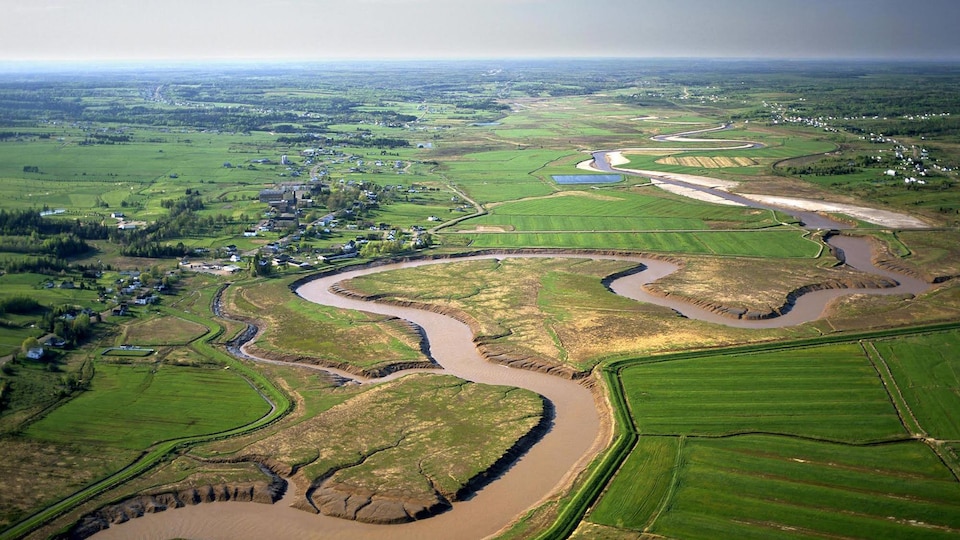 De nombreux outils de la planification des transports sont conçus à résoudre des problèmes ici… généralement l’embouteillage
Et négligent les problèmes qui se posent ici… la mobilité habituelle
3